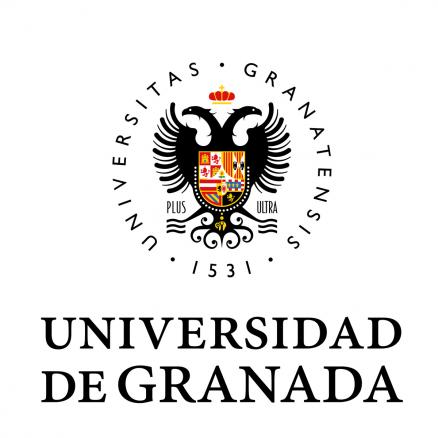 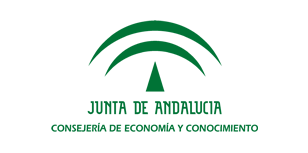 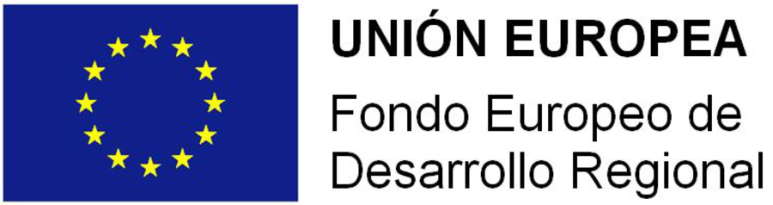 CONVOCATORIA DE 
“PROYECTOS DE I+D+i” UNIVERSIDADES Y ENTIDADES PÚBLICAS DE INVESTIGACIÓN DE LA JUNTA DE ANDALUCIA
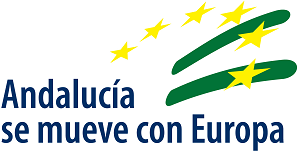 INDICE


CONVOCATORIA. INFORMACION. PRESENTACION DE SOLICITUDES

 REQUISITOS DE LAS ENTIDADES SOLICITANTES Y DEL PERSONAL INVESTIGADOR PARA PARTICIPAR EN LA CONVOCATORIA

MODALIDADES DE PROYECTOS Y CARACTERISTICAS GENERALES

CUANTIA MÁXIMA, PRESUPUESTO Y GASTOS SUBVENCIONABLES

EVALUACION Y CONCURRENCIA COMPETITIVA
CONVOCATORIA. INFORMACION. PRESENTACION DE SOLICITUDES
PLAZO DE PRESENTACIÓN DE SOLICITUDES


PLAZO INTERNO UGR: HASTA 15 HORAS DEL DIA 27 NOVIEMBRE


Propuestas en colaboración con empresas: Contactar con OTRI antes del 19 noviembre.
CONVOCATORIA. INFORMACION. PRESENTACION DE SOLICITUDES
D) COMO PRESENTAR LA SOLICITUD

https://sica2.cica.es/

Como requisito previo el IP deberá estar dado de alta en SICA. 

No será necesario certificado digital para acceder al formulario de solicitud ni deberá ser firmada electrónicamente por el IP

E) COMO CUMPLIMENTAR EL FORMULARIO Y DOCUMENTOS A APORTAR

Al formulario se deben incorporar los siguientes ficheros de un tamaño máximo de 10 Mb cada uno:

Memoria científico-técnica
CVA del IP y miembros del equipo de investigación (en ficheros independientes)
Breve memoria de la posible proyección internacional (punto 12 de la memoria)

El IP sólo rellenará los apartados. 4, 5, 6 y 7 del formulario. Se finaliza en la opción «ENVIAR A REPRESENTANTE LEGAL»
CONVOCATORIA. INFORMACION. PRESENTACION DE SOLICITUDES
F) CONTENIDO MÍNIMO DE LA MEMORIA. 
IMPORTANTE: NO ES MODIFICABLE NI SUBSANABLE

Resumen de la propuesta.
Antecedentes del proyecto.
Objetivos del proyecto.
Metodología y plan de trabajo. Tareas a realizar por los componentes del equipo de investigación. Cronograma.
Descripción, en su caso, del carácter multidisciplinar y transversal del proyecto. Patentabilidad.
Oportunidad del problema planteado para la economía andaluza, grado de innovación de la propuesta y justificación del potencial impacto científico y/o tecnológico del proyecto.
Resultados esperados. Plan de difusión y explotación, en su caso.
Perfil profesional o formativo del personal solicitado para contratar con cargo al proyecto en cualquier modalidad (doctor, investigador predoctoral o técnicos de apoyo), con indicación de las tareas a realizar en el proyecto y priorización del mismo.
En el caso de que se prevea la subcontratación con terceros deberá indicarse importe a subcontratar, perfil de las empresas y tareas de investigación a realizar por las mismas. 
Presupuesto detallado del proyecto y justificación del mismo ( Los importes de las partidas deberán coincidir con el incluido en el formulario)
En el caso de proyectos en colaboración con empresas se deberá incluir en la memoria científico–técnica del proyecto un apartado en el que se establezca la empresa o empresas colaboradoras, el objeto de la colaboración, las condiciones generales de la misma, un presupuesto estimativo y los compromisos adquiridos por cada una de las partes. 
Memoria específica sobre el impacto internacional del proyecto (Este apartado tendrá una valoración específica, se recomienda su inclusión en documento independiente de la memoria).
REQUISITOS DEL PERSONAL INVESTIGADOR
QUIEN PUEDE PARTICIPAR

Se establecen dos modalidades:

Investigador/a principal consolidado: doctores con vinculación laboral o funcionarial en el momento de presentación de la solicitud y durante toda la vida del proyecto (sólo de universidades y entidades andaluzas inscritas en el Registro de Agentes del Sistema Andaluz del Conocimiento)

Casos especiales: En el caso de investigadores con contrato temporal, Pueden participar las mismas categorías que pudieron hacerlo en la pasada convocatoria de proyectos FEDER de la UGR que finalizó el pasado 15 de mayo.
Se exceptúan los contratados Marie Curie y Athenea, que por las características de su convocatoria no pueden pedir proyecto ni participar en los equipos de investigación, sólo pueden incluirse en el plan de trabajo

EN EL FORMULARIO AUN NO APARECE LA OPCION DEL  CO-IP
REQUISITOS  DEL PERSONAL INVESTIGADOR
Investigador/a principal joven o emergente: Deberá poseer el título de doctor y no tener vinculación actual  con la UGR o con vinculación inferior a un año. 
	La fecha de obtención del título de doctor será como máximo el 19 de octubre de 2008 (este plazo puede ampliarse en los casos previstos en la convocatoria.

Deberán incluir un tutor en la solicitud, que debe cumplir los mismos requisitos que el personal investigador consolidado.

Debe solicitar dentro de los gastos de personal la financiación correspondiente al contrato de joven IP (42.000€ anuales)

B) EN CUANTAS SOLICITUDES SE PUEDE PARTICIPAR

En 1 solicitud como IP y en otra como miembro o en 2 como miembro. Además de lo anterior, se puede participar como IP o miembro en proyectos H2020 sin limitación
Como tutor de IP joven/emergente: 2 solicitudes, más las posibles participaciones como IP o miembro de equipo de investigación
REQUISITOS DE LAS ENTIDADES SOLICITANTES Y DEL PERSONAL INVESTIGADOR PARA PARTICIPAR EN LA CONVOCATORIA
C) REQUISITOS PARA SER MIEMBRO DEL EQUIPO DE INVESTIGACION Y EN CUANTOS PROYECTOS SE PUEDE PARTICIPAR

Doctores o titulados superiores que tengan encomendadas tareas de investigación en el proyecto, con vinculación durante toda la vida del proyecto con su entidad. No se admite al personal técnico.

Los componentes del equipo de otras entidades deben contar con autorización de la misma.

Se podrán incluir investigadores extranjeros que cumplan con los requisitos

Se debe aportar CVA de todos los miembros del equipo investigador

D) QUE SE ENTIENDE POR PERSONAL COLABORADOR

Aquel que no cumpla con los requisitos para ser miembro del equipo de investigación o el que participe ocasionalmente.
No necesitan aportar CVA
MODALIDADES DE PROYECTOS Y CARACTERISTICAS GENERALES
MODALIDADES DE PROYECTOS
Se establecen 4 modalidades de proyectos:
Proyectos de generación del conocimiento “Frontera”
Proyectos de investigación orientados a los retos de la sociedad andaluza
Proyectos de investigación en colaboración con el tejido productivo
Programa de fomento de la participación en el Programa Horizonte 2020

IMPORTANTE: A esta fecha desconocemos los importes asignados a cada modalidad.


D) DURACION MÁXIMA DE LOS PROYECTOS

La duración máxima será de 4 años, pudiendo solicitarse proyectos de 1, 2, 3 o 4 años.

E) IMPLICACIONES BIOETICAS O DE SEGURIDAD

En caso de que el proyecto sea propuesto para ser financiado, se deberá aportar en la fase de aceptación, certificado favorable del correspondiente Comité
CUANTIA MÁXIMA, PRESUPUESTO Y GASTOS SUBVENCIONABLES
CUANTIA MAXIMA SUBVENCIONABLE

Se establece una cuantía máxima por proyecto de 200.000€, exceptuados los costes de contratación de personal y los costes indirectos que se sumarán a dicha cuantía (los costes indirectos son el 15% de los costes de personal y los incluye el IP en la solicitud. NO SE TRAMITARÁ NINGUNA SOLICITUD QUE NO HAYA INCLUIDO EL IMPORTE DE COSTES INDIRECTOS). 

Modalidad de proyectos en colaboración con el tejido productivo: se financia hasta un 85% del coste total. La entidad colaboradora (empresa) aportará el 15% restante del proyecto en efectivo (no valen aportaciones en especie, personal propio, materiales, etc), mediante su ingreso en la cuenta de la UGR.

Subcontratación: máximo del 50% de la ayuda concedida

Si se ha solicitado proyecto en la convocatoria del Programa Operativo FEDER: no podrán superar entre ambas ayudas el importe de 200.000€, excluidos gastos de personal y costes indirectos
CUANTIA MÁXIMA, PRESUPUESTO Y GASTOS SUBVENCIONABLES
B) PRESUPUESTO Y GASTOS SUBVENCIONABLES

Gastos de personal: el coste máximo en cómputo anual financiable por cada tipología de personal es el siguiente:

- Persona investigadora principal joven:  42.000€
- Personal investigador doctor: 35.000€
- Titulados universitarios: 26.000€
- Personal de otras categorías formación profesional: 22.500€

Gastos de adquisición de material inventariable y fungible, alquiler, mantenimiento o reparación de equipamiento, material bibliográfico y programas y equipos informáticos destinados al proyecto

    El material inventariable deberá adquirirse en el 1er. Año del proyecto, pues de no hacerlo así no pueda cargarse el importe completo al      proyecto
CUANTIA MÁXIMA, PRESUPUESTO Y GASTOS SUBVENCIONABLES
Costes de conocimientos técnicos y patentes

Contratación de servicios externos, consultorias y subcontratación

Costes de utilización de servicios generales de investigación

Otros gastos: viajes y dietas, estancias de investigación, inscripción a cursos de corta duración y congresos, organización de actividades de transferencia, difusión y divulgación científica, edición de libros, páginas web

Gastos de auditoría: obligatorio incluir 1.200€ por este concepto

Coste indirectos: 15% de los costes de personal (a incluir por el IP porque la aplicación no lo calcula automáticamente)
CUANTIA MÁXIMA, PRESUPUESTO Y GASTOS SUBVENCIONABLES
C) COMPATIBILIDAD CON OTRAS AYUDAS CONCEDIDAS O SOLICITADAS

En caso de que los beneficiarios reciban o hayan solicitado otras ayudas públicas o privadas para la misma actuación deberán hacerlo constar en el formulario de solicitud

En caso de haber solicitado también un proyecto de la convocatoria del Programa Operativo FEDER y se solicite el mismo proyecto en esta convocatoria, el importe máximo a conceder no podrá superar conjuntamente con dicha ayuda el máximo establecido en la convocatoria (200.000€ excluidos los gastos destinados a personal)
EVALUACION Y CONCURRENCIA COMPETITIVA
COMO SE DELIMITA LA CONCURRENCIA COMPETITIVA

Para la modalidad de joven investigador o investigadora principal se establece una reserva de financiación de un 10% de la cuantía destinada a cada una de las modalidades de proyectos.
Asimismo, se establece una reserva de financiación de un 20% de la cuantía destinada a cada una de las modalidades para aquellos proyectos liderados por una investigadora principal.

B) DOCUMENTACION A APORTAR

Memoria científico-técnica con los apartados indicados anteriormente (formulario colgado en la página del vicerrectorado)
El punto 12 de la memoria se recomienda aportarlo en documento aparte
CVA del IP y miembros del equipo de investigación (no se presenta CVA de los colaboradores incluidos en el plan de trabajo)
Se admiten como válidos los modelos de CVA de la FECYT, Ministerio de Ciencia, Innovación y Universidades o el descargado de SICA
EVALUACION Y CONCURRENCIA COMPETITIVA
C) CRITERIOS DE EVALUACIÓN

Calidad científico-técnica de la propuesta, adecuación al tipo de proyecto, relevancia y viabilidad: 60 puntos

CVA del IP y del equipo de investigación: 30 puntos

Impacto internacional del proyecto: 10 puntos

Sólo se valorará de la producción científica, las contribuciones más relevantes de los últimos cinco años
Para cualquier duda sobre la convocatoria se pueden poner en contacto con:

Remedios Benítez Santaella: rbsantaella@ugr.es (41288)

Jesús Pérez Almazán: jesusp@ugr.es (41289)



GRACIAS POR SU ATENCIÓN